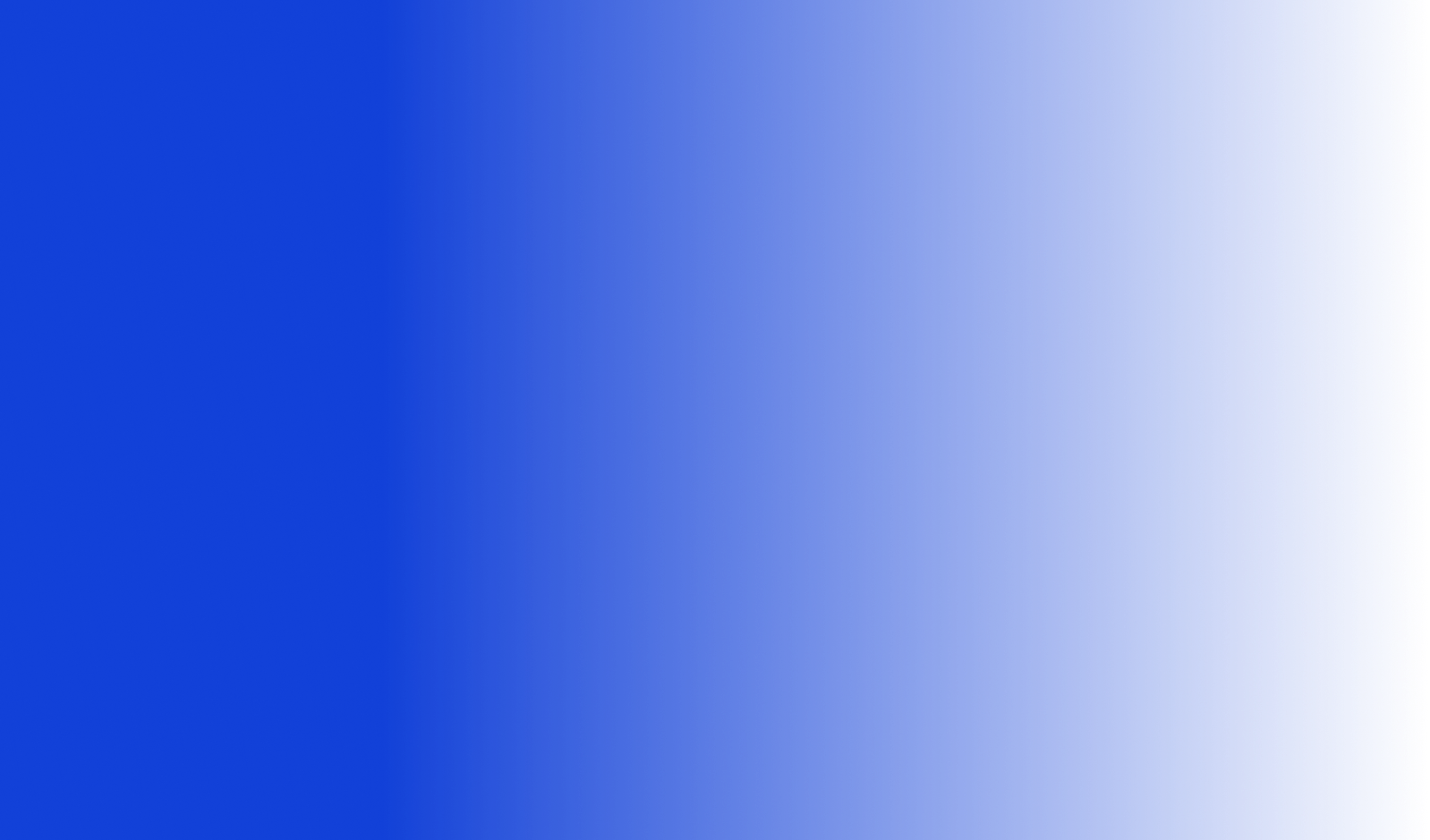 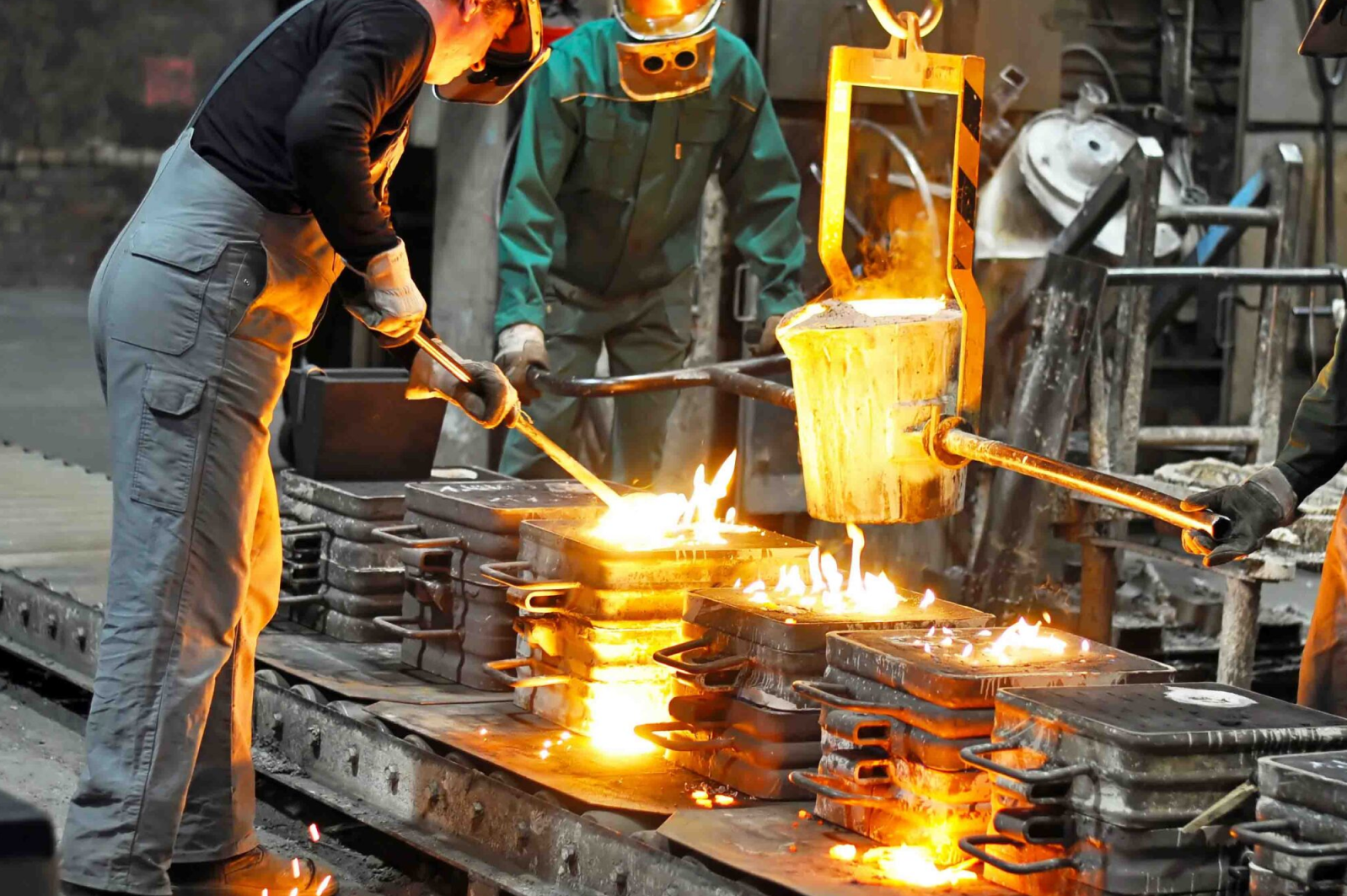 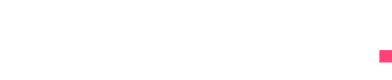 «Форсайт. Аналитическая платформа»: как выглядит сегодня и какой будет завтра?
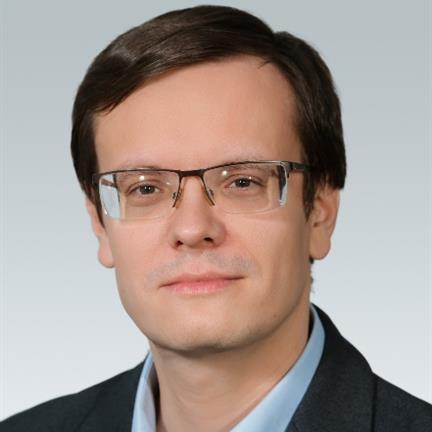 Константин Шимановский
Департамент управления продуктамиДиректор департамента
Форсайт. Умные таблицы
     100% Excel-подобный интерфейс работы            с табличными данными
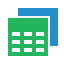 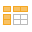 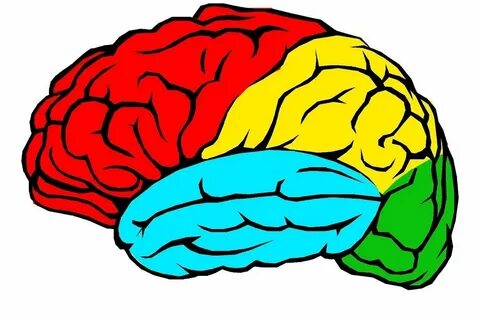 Текущая архитектураЗемля стоит на 3-х китах, а Форсайт на 4-х
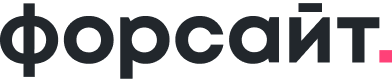 Кит #2: Reporting/Visualization
Форсайт. Умные таблицы
     100% Excel-подобный интерфейс работы            с табличными данными
Ad hoc
     конструктор сводных таблиц      с мастером «как в Qlik/Tableau/Power BI»
Информационная панель
     обновленный конструктор дэшбордов и инфографики,     который легко «жонглирует» разными типами      источников данных от «Кита №1»
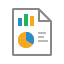 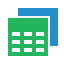 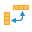 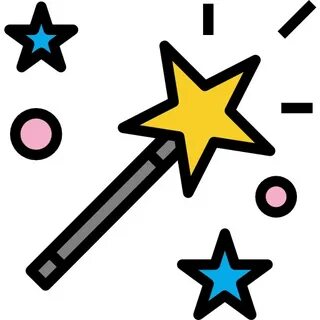 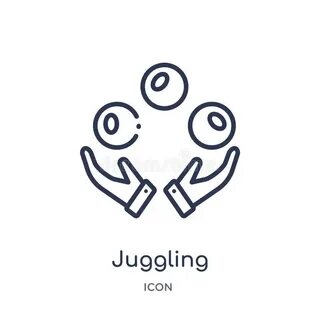 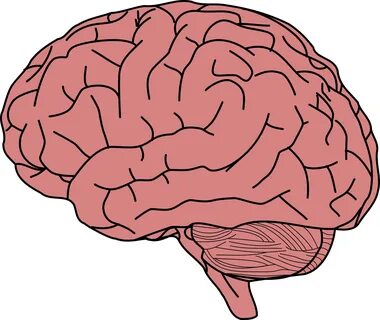 Кит #3: Customization
Кит #4: Administration
Форсайт.Аналитическая платформа
Low-Code
Full-Code
 (Fore, Python, Java и web-forms)
Сертификация ФСТЭК
(самый высоки класс защиты среди российских BI)
Управляемая ролевая модель
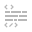 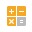 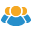 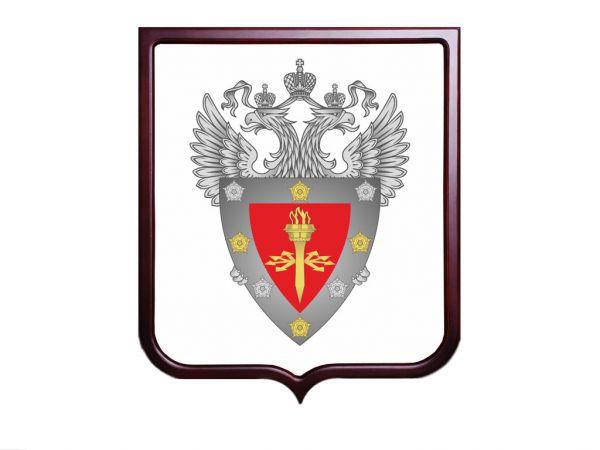 Кит #1: Data Source
Плоская модель данных
Многомерные OLAP-кубы
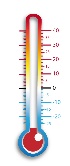 Логический слой хранения
ОЗУ
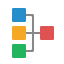 Universe – объединение разных источников в «широкую» витрину
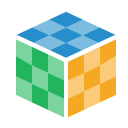 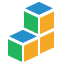 Виртуальный куб
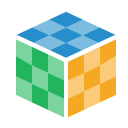 Мультитемпературный Rolap-куб
in-memory Molap-куб
Разные СУБД: Российские (проприетарные) и Open-source
Форсайт. Платформа данных
собственная разработка компании «Форсайт» направленная на повышение синергии между Data Platform и BI Platform
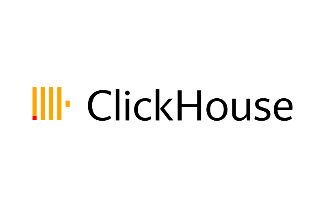 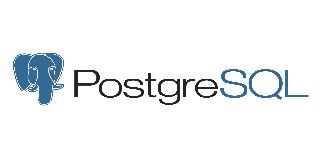 Физический слой хранения
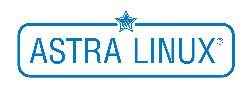 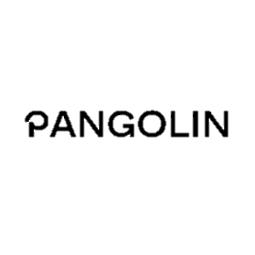 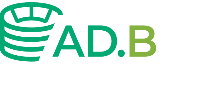 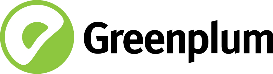 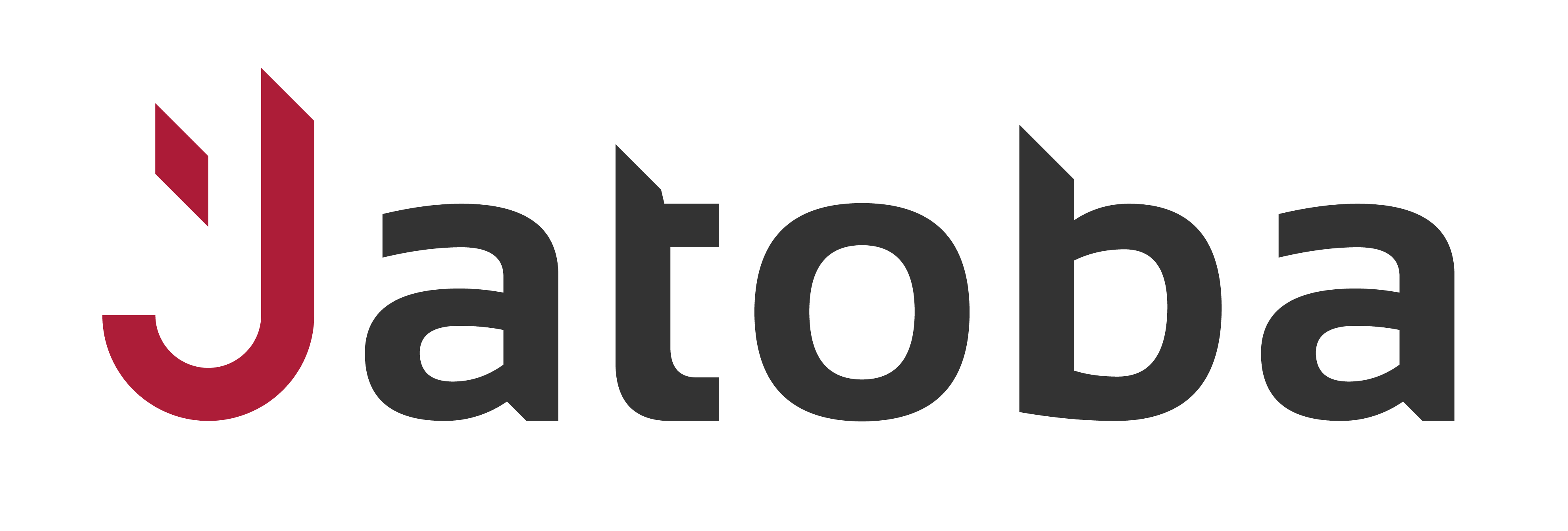 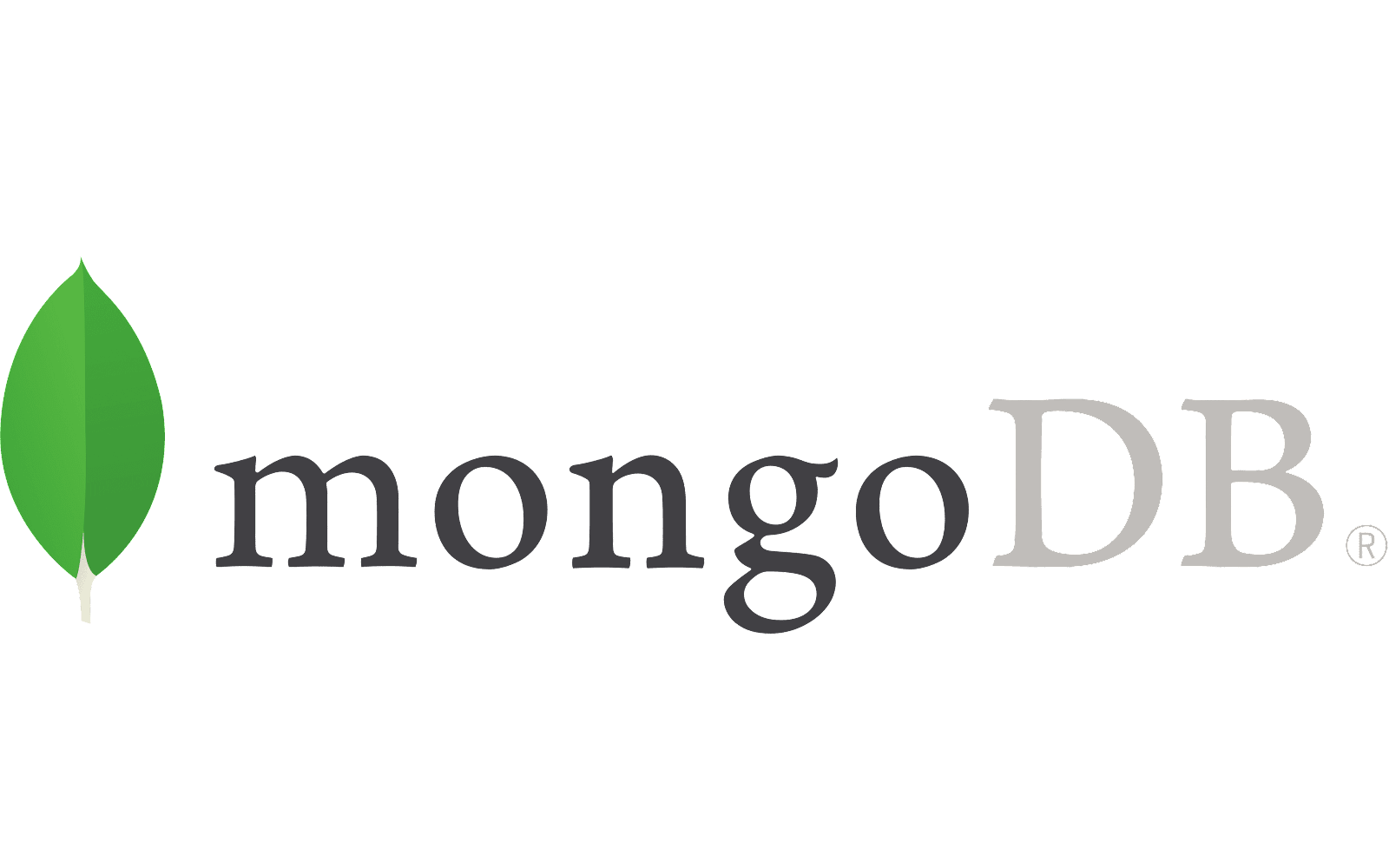 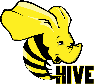 Cloudera
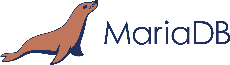 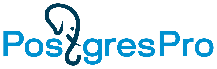 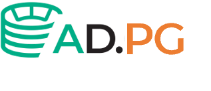 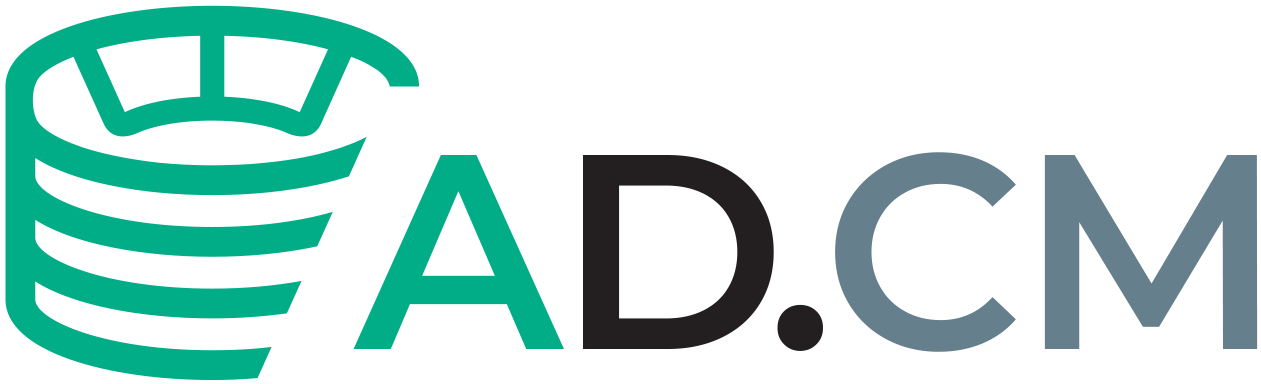 Кадры/экспертиза один из ключевых факторов успеха
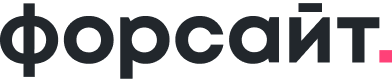 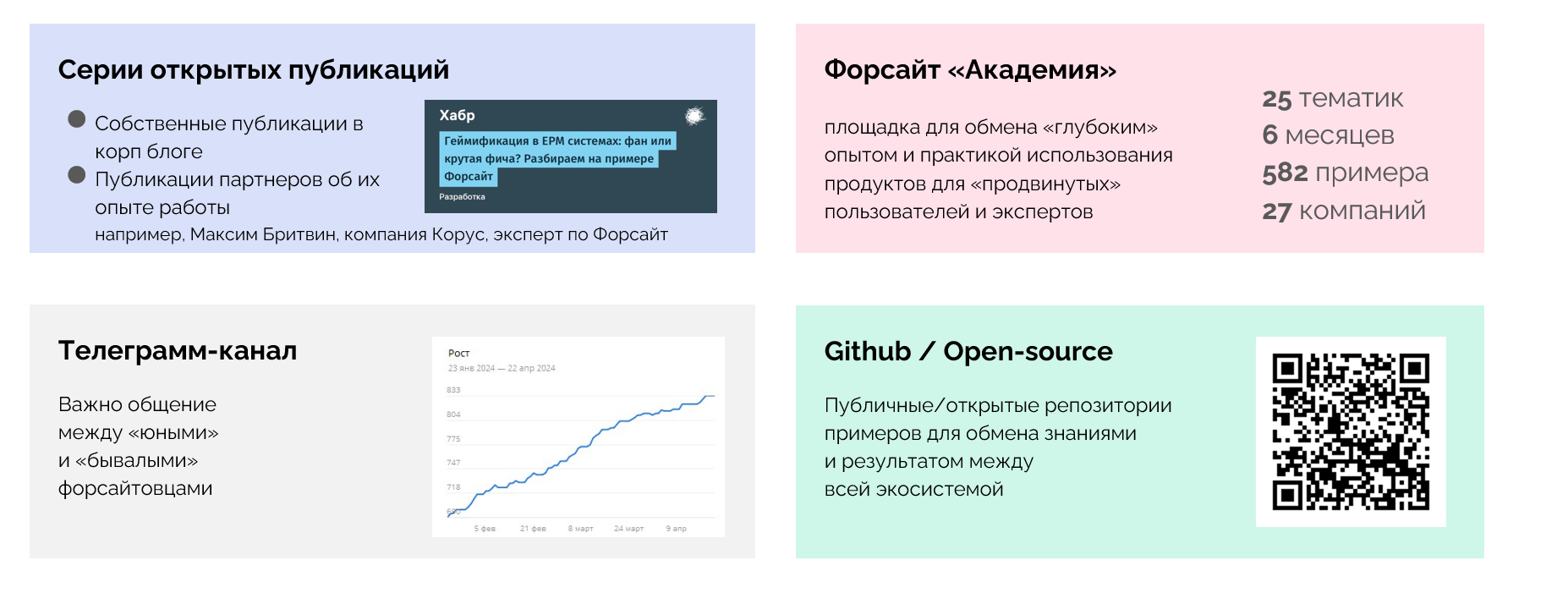 Форсайт. Платформа данныхК чему может привести дисбаланс между данными и аналитикой?
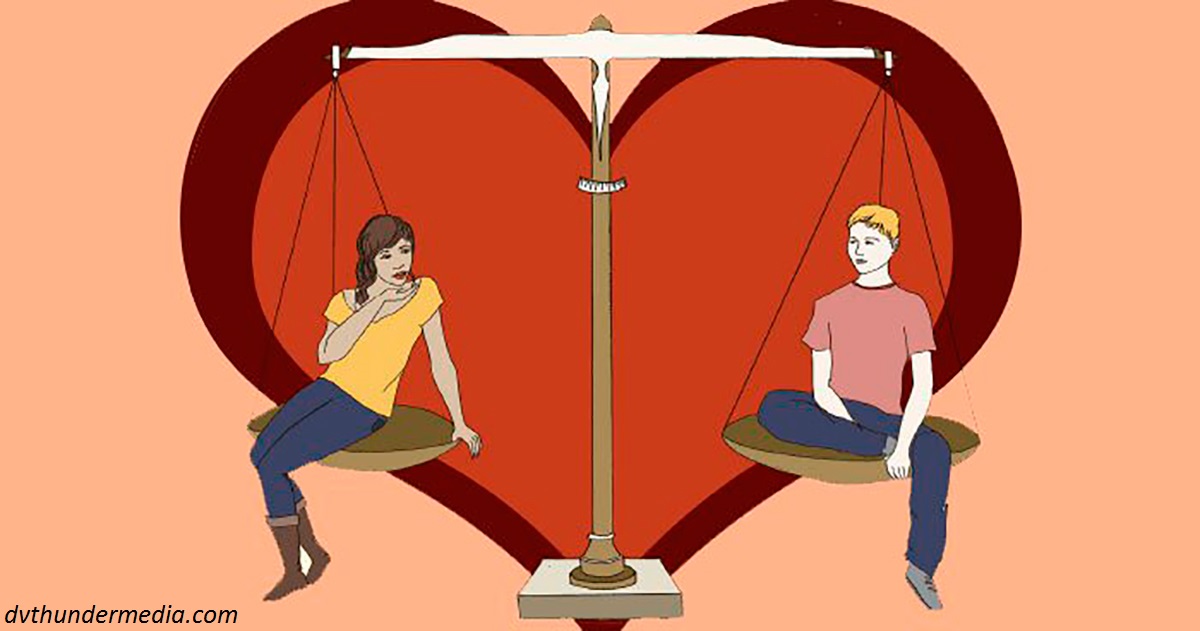 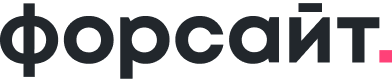 Data Platform
BI Platform
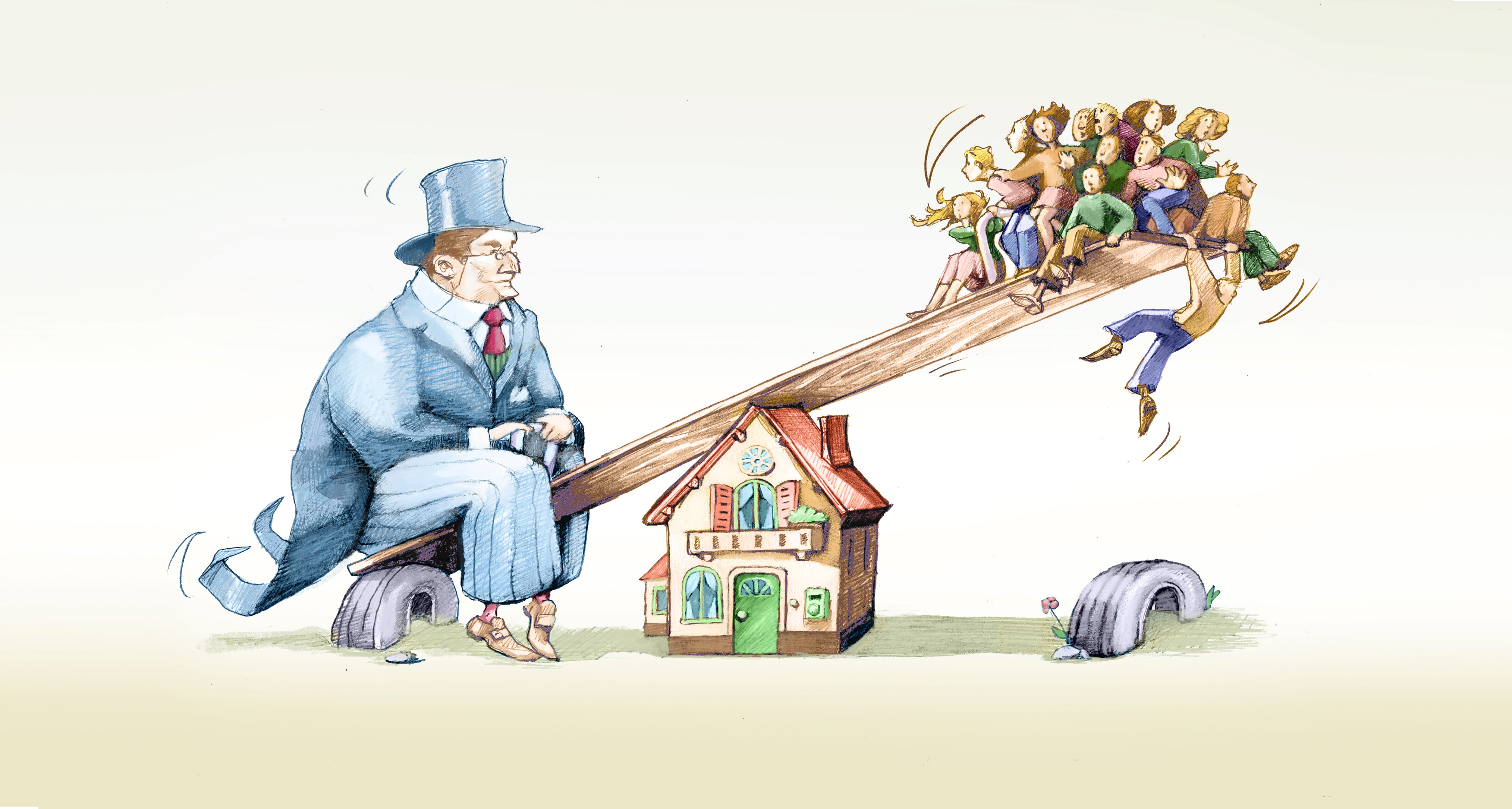 Если наступит дисбаланс?
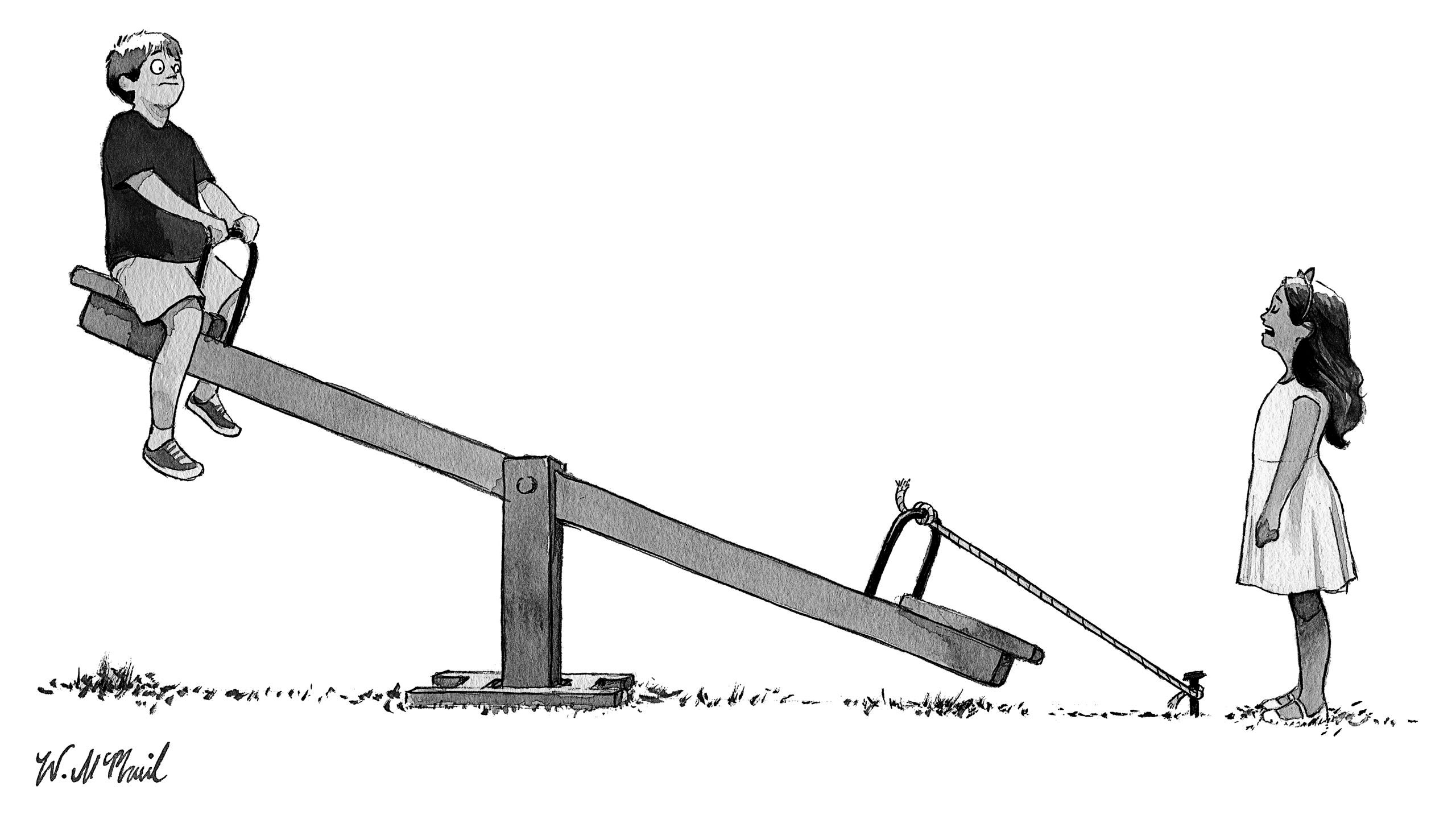 Форсайт. Платформа данныхПример из жизни
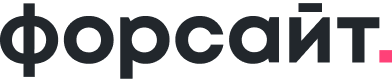 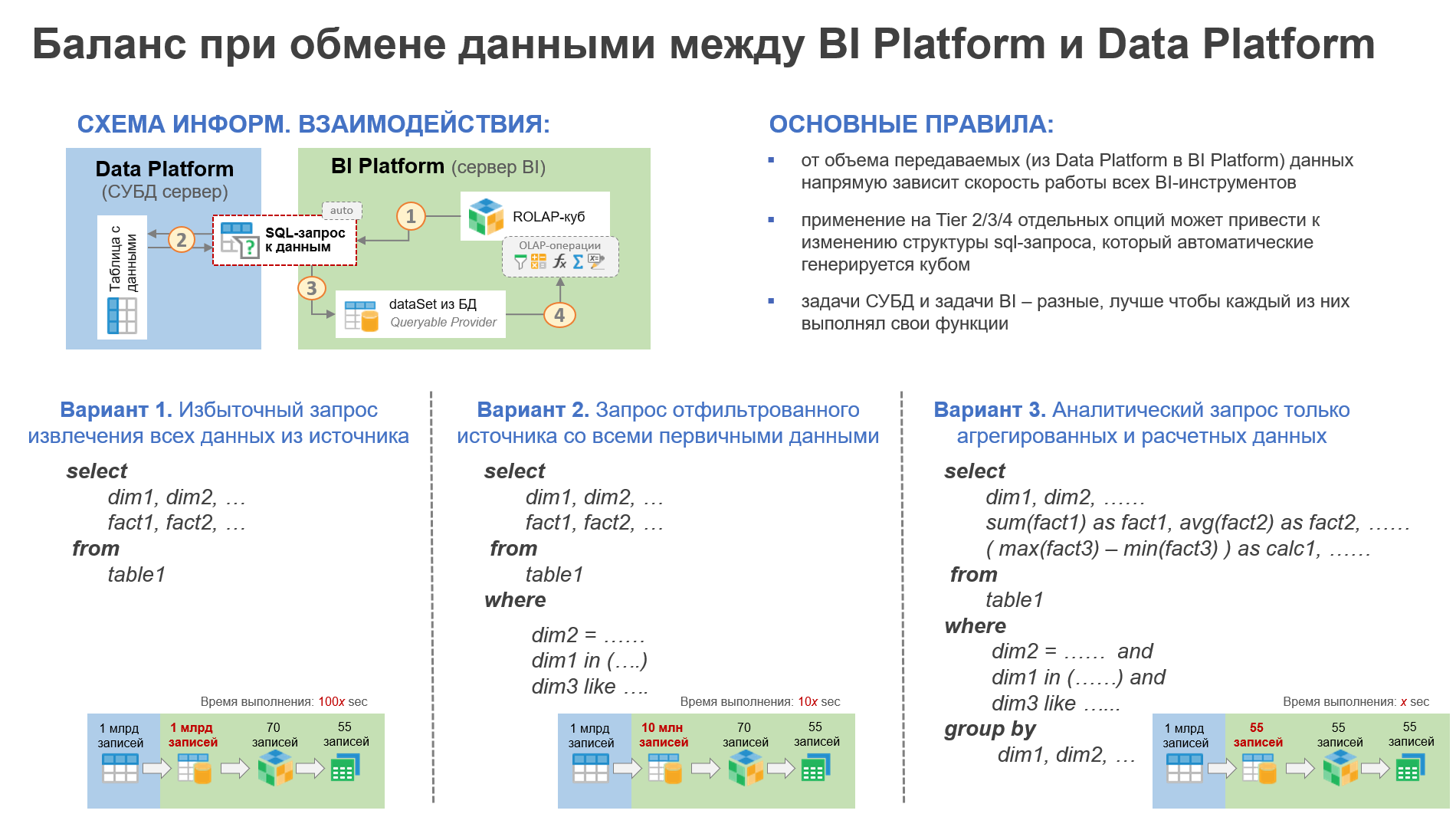 Фрагмент из первой лекции расширенного курса  «Форсайт Академия»
Карта методов загрузки/выгрузки данных в Форсайте
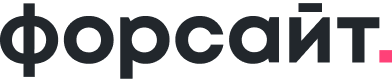 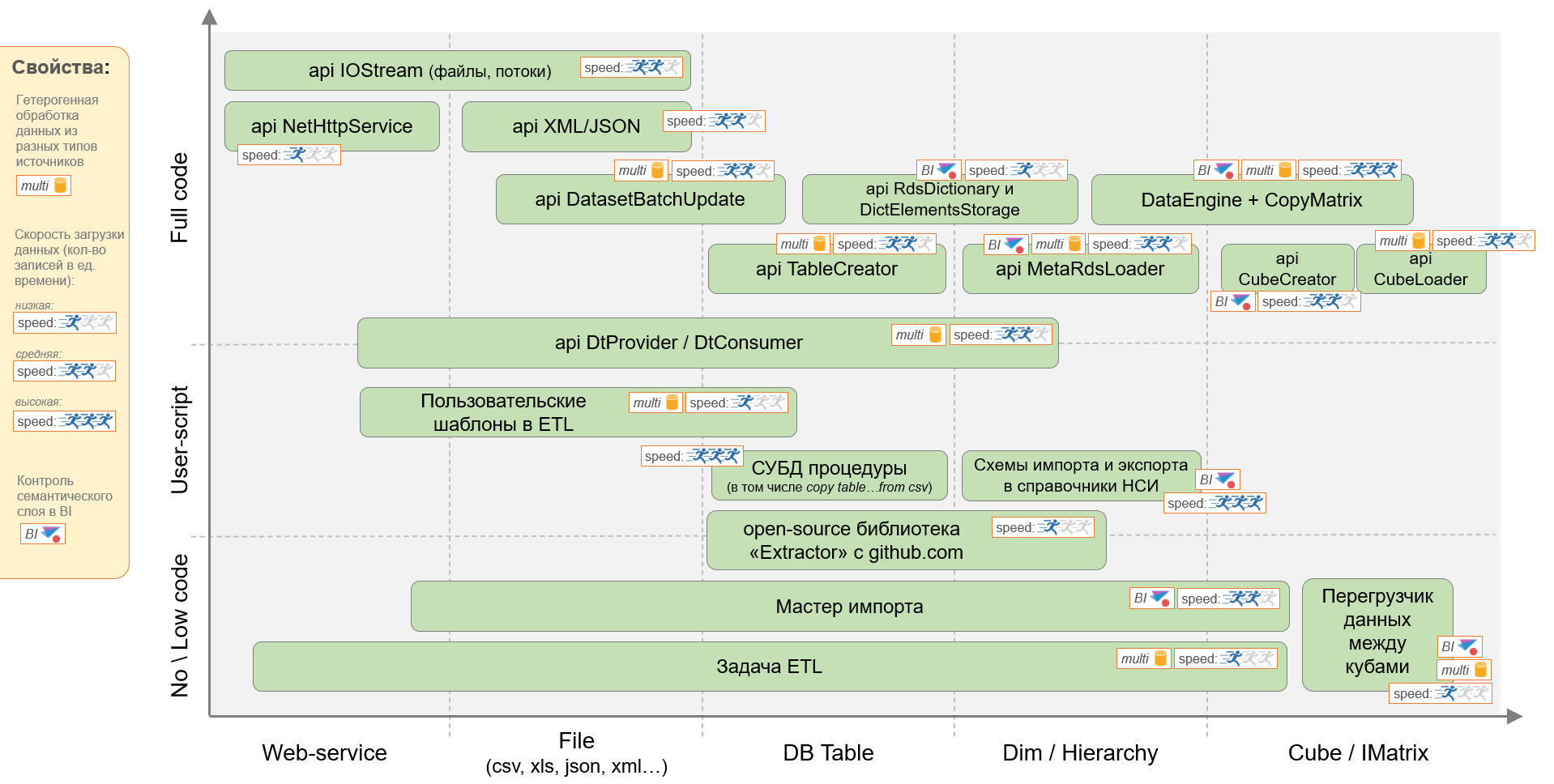 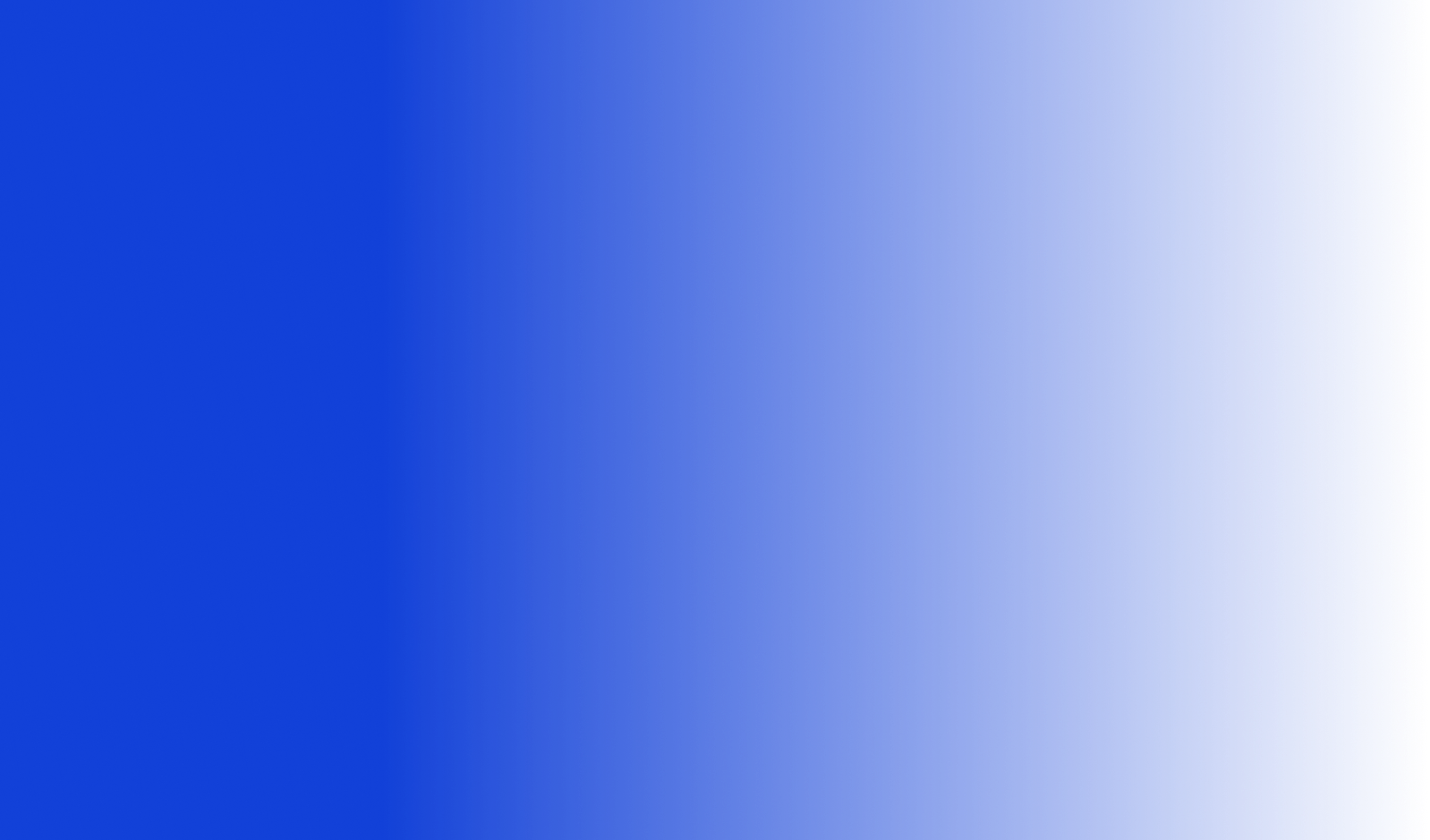 Спасибо за внимание!
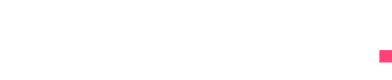 Наша миссия - помочь клиентам и партнерам взглянуть на данные по-новому, найти новые возможности раскрыть свой бизнес-потенциал
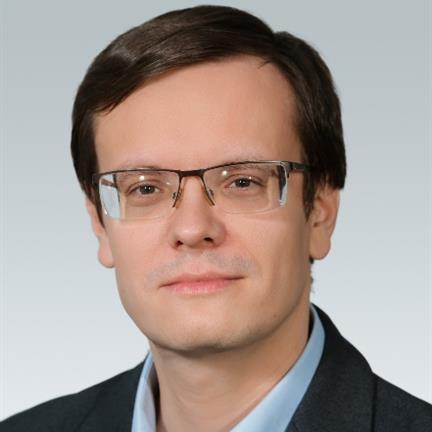 Константин Шимановский
Департамент управления продуктамиДиректор департамента
+7 (903) 140 7097
Форсайт. Умные таблицы
     100% Excel-подобный интерфейс работы            с табличными данными
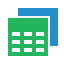 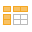 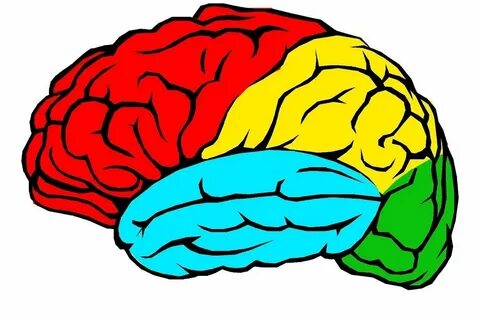 Текущая архитектураЗемля стоит на 3-х китах, а Форсайт на 4-х
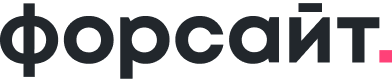 Кит #2: Reporting/Visualization
Форсайт. Умные таблицы
     100% Excel-подобный интерфейс работы            с табличными данными
Ad hoc
     конструктор сводных таблиц      с мастером «как в Qlik/Tableau/Power BI»
Информационная панель
     обновленный конструктор дэшбордов и инфографики,     который легко «жонглирует» разными типами      источников данных от «Кита №1»
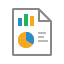 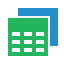 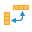 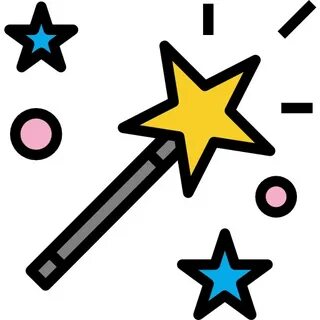 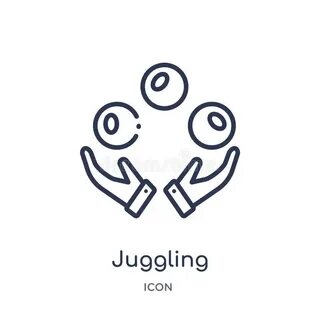 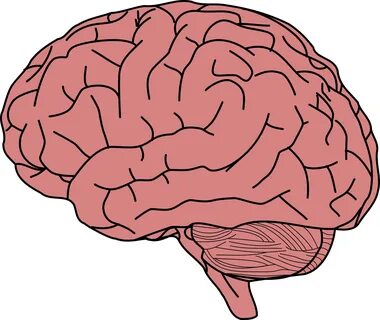 Кит #3: Customization
Кит #4: Administration
Форсайт.Аналитическая платформа
Язык программирования Fore+Python+Java
Свои метаданные
Сертификация ФСТЭК
(самый высоки класс защиты среди российских BI)
Управляемая ролевая модель
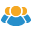 Свой внешний вид (web-forms)
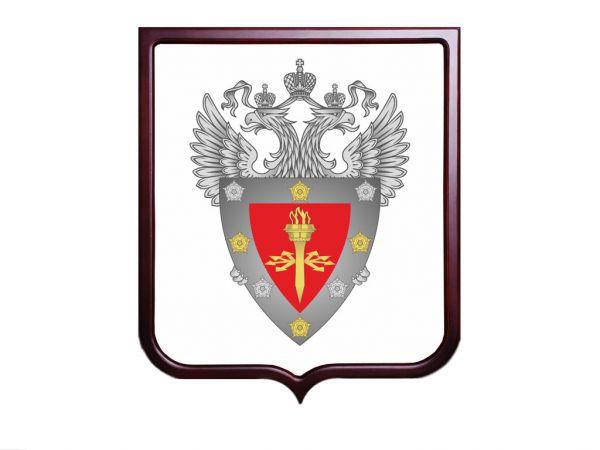 Кит #1: Data Source
Плоская модель данных
Многомерные OLAP-кубы
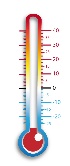 Логический слой хранения
ОЗУ
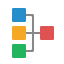 Universe – объединение разных источников в «широкую» витрину
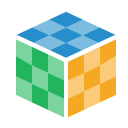 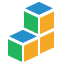 Виртуальный куб
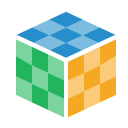 Мультитемпературный Rolap-куб
in-memory Molap-куб
Разные СУБД: Российские (проприетарные) и Open-source
Форсайт. Платформа данных
собственная разработка компании «Форсайт» направленная на повышение синергии между Data Platform и BI Platform
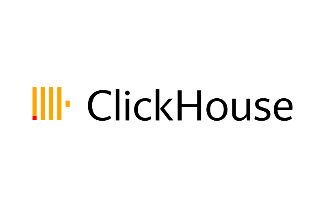 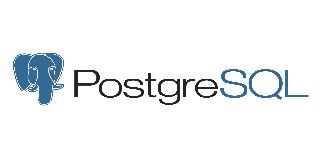 Физический слой хранения
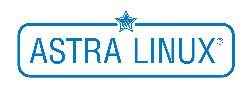 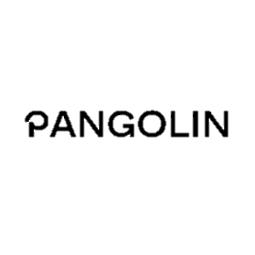 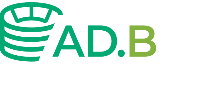 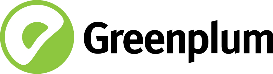 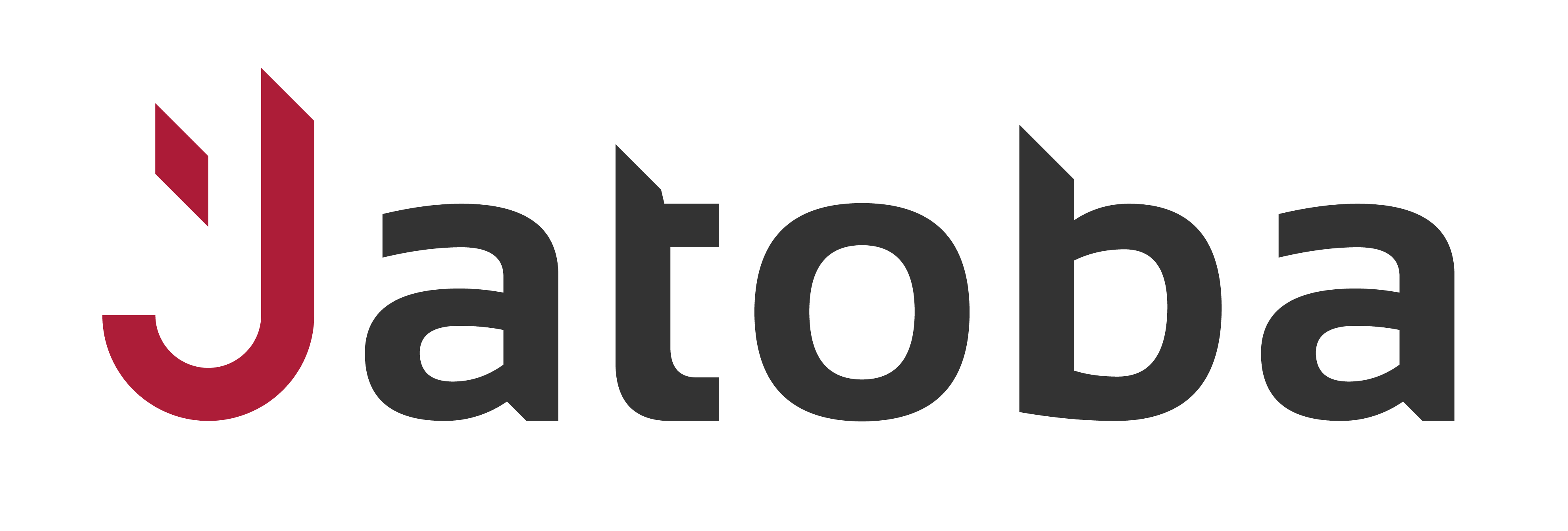 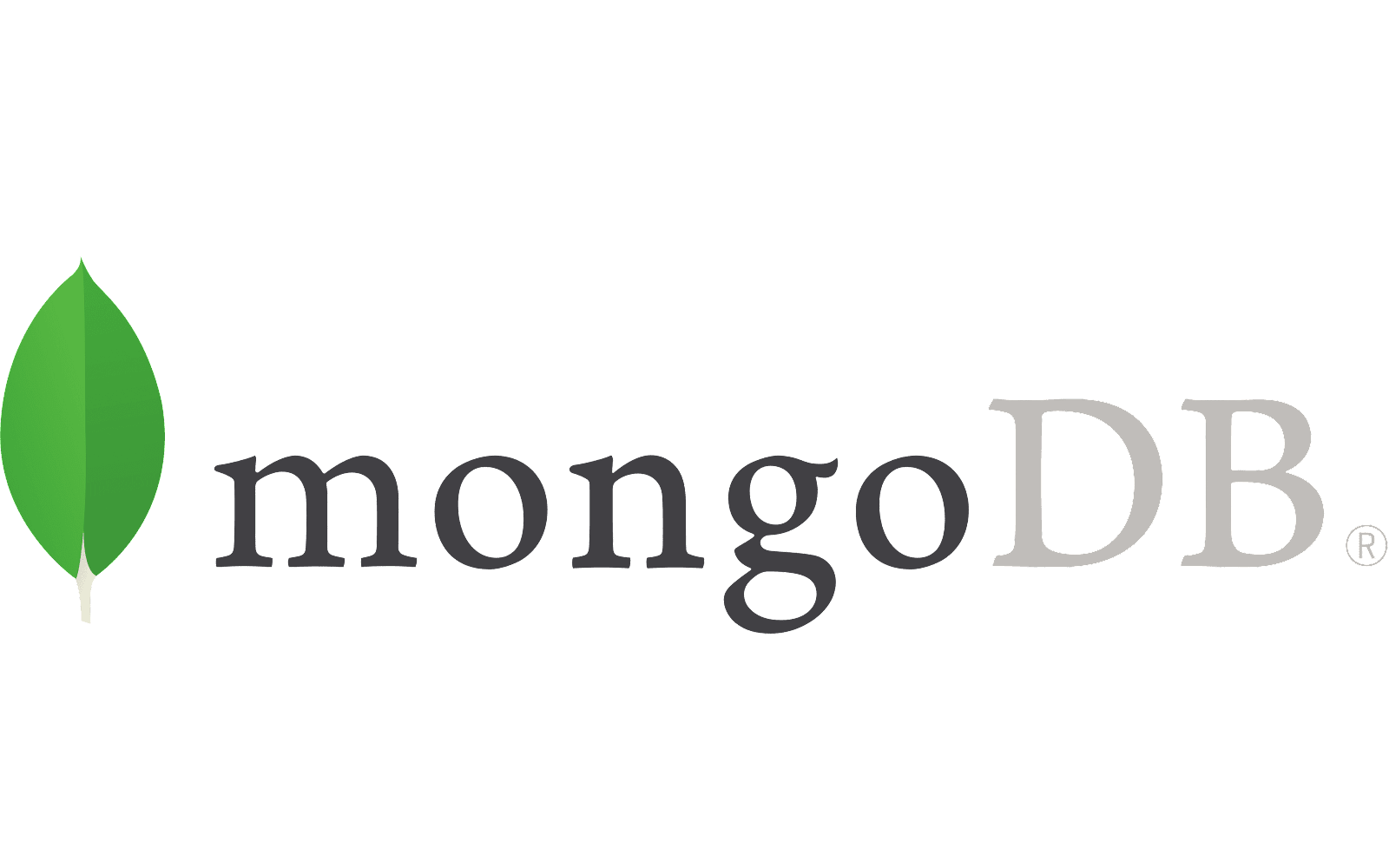 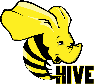 Cloudera
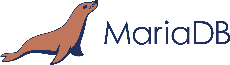 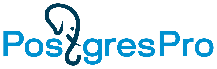 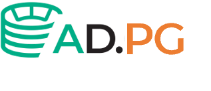 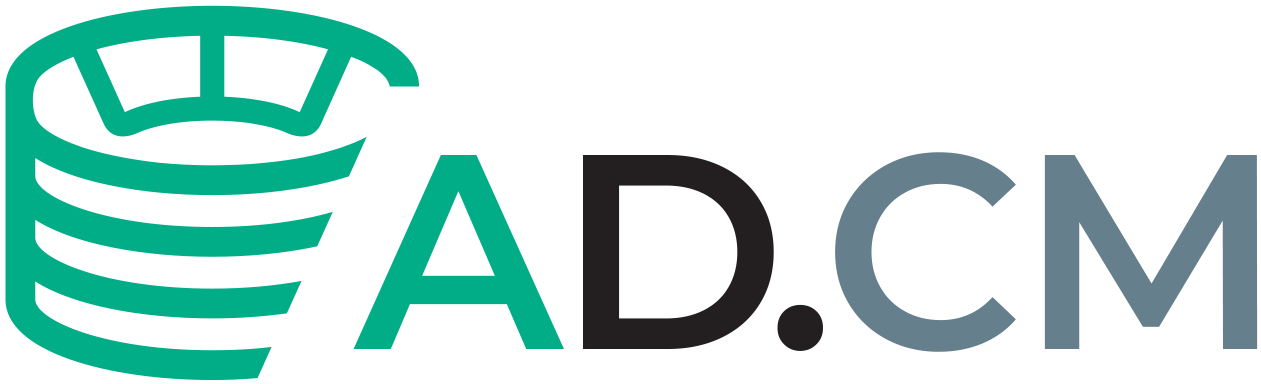